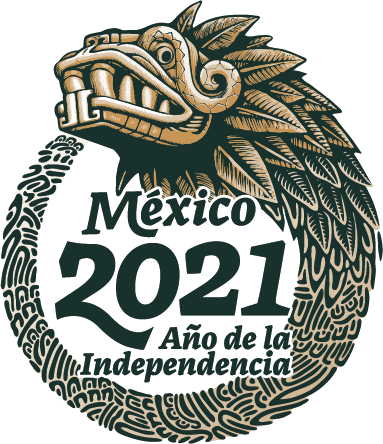 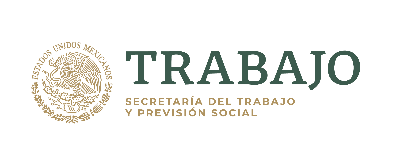 ¿Lo quiero o lo necesito?
Tener un registro nos puede ayudar a identificar qué gastos recortar, para ello es importante saber cuáles de nuestros gastos cubren necesidades y cuáles son para cubrir un deseo:
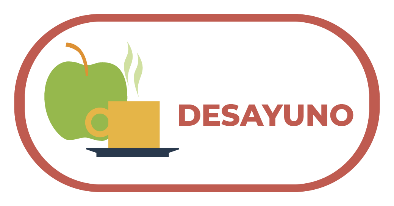 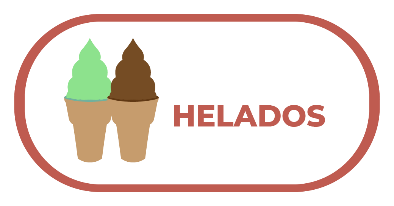 Identifica cuáles de los siguientes conceptos son una necesidad y cuáles son un deseo, y acomódalos en el recuadro que corresponda
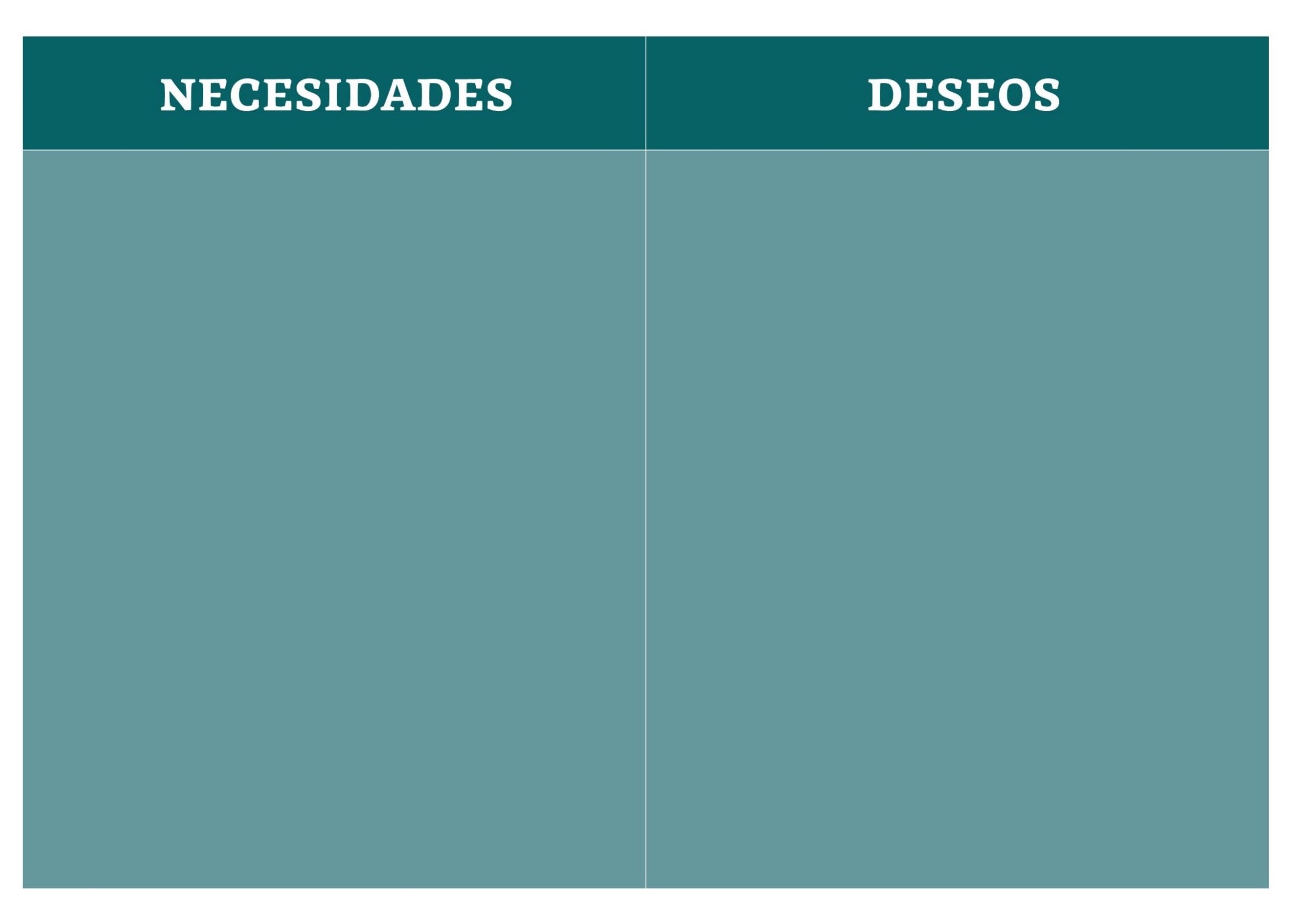 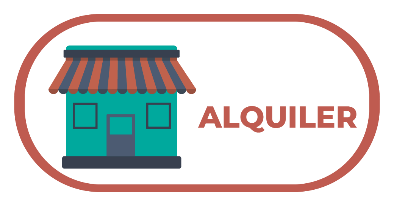 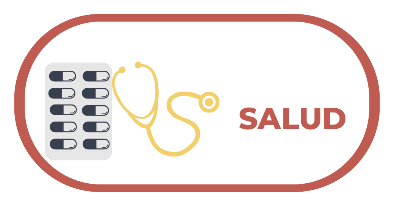 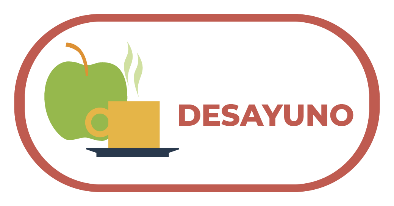 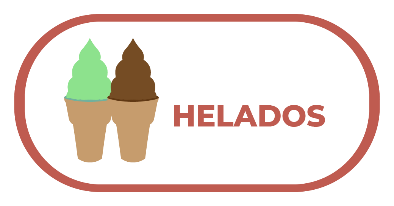 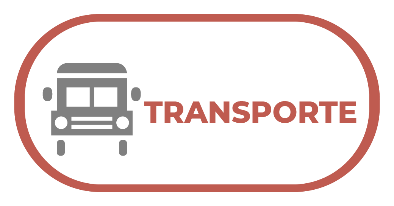 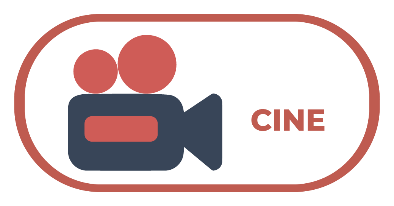 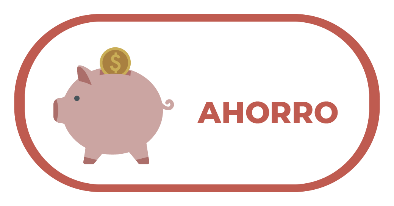 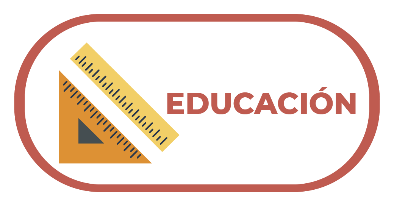 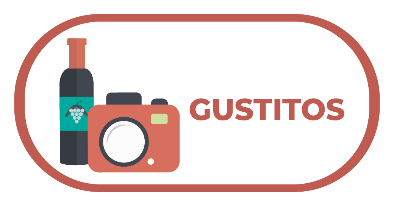 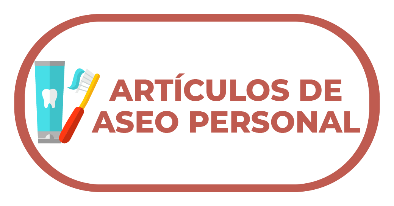 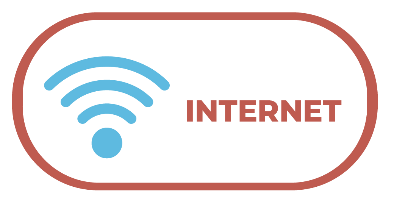 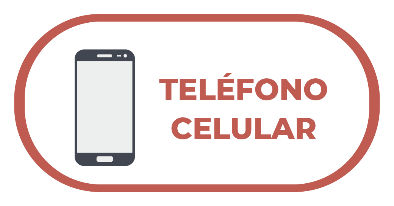